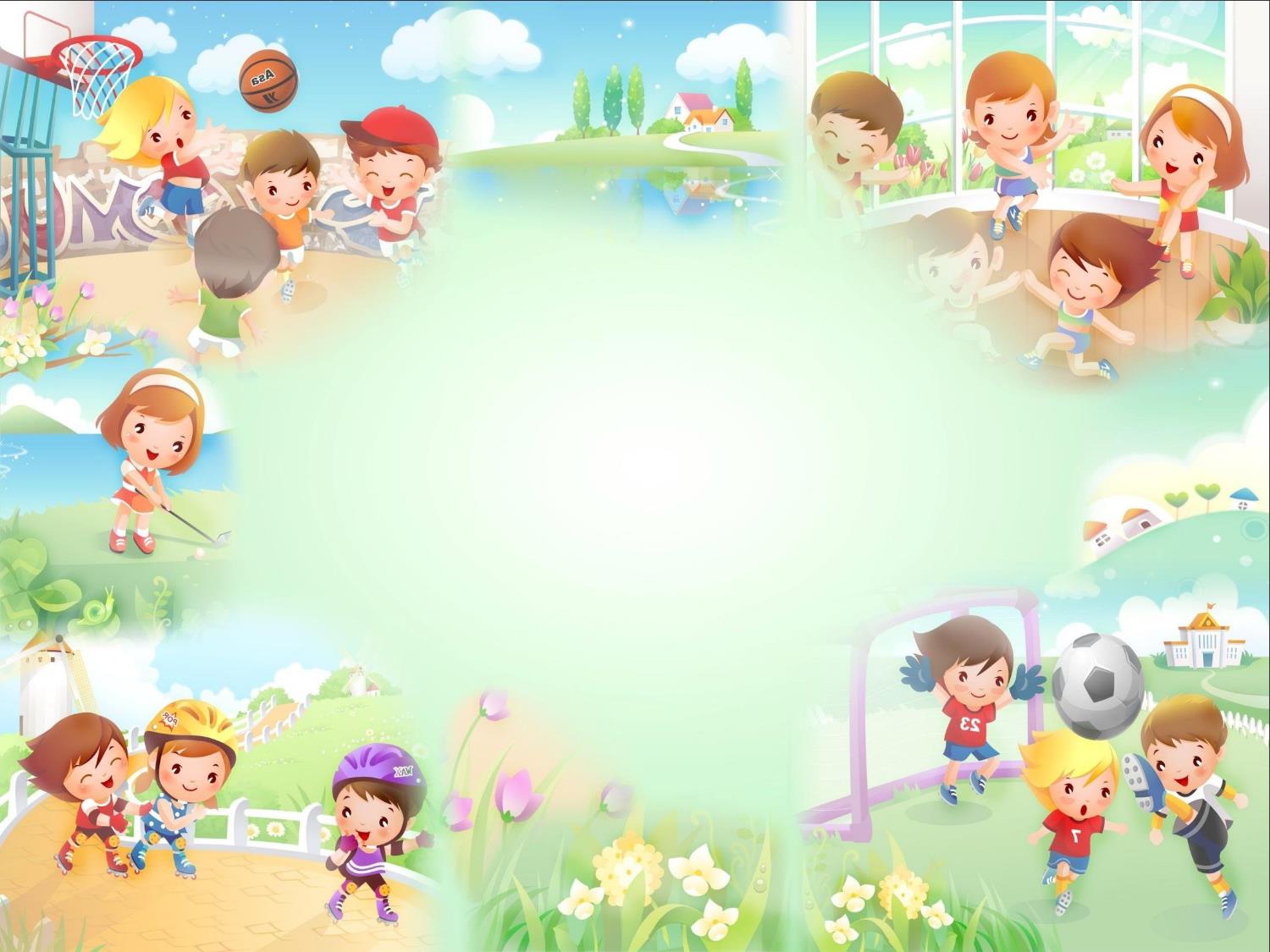 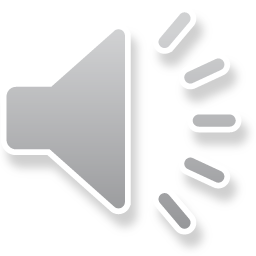 Неделя здоровья 

С 15 по 19 июня 
Группа №10 «Веснушки»

Воспитатели:
Суркова Т.Г.
Енгалычева И.А.
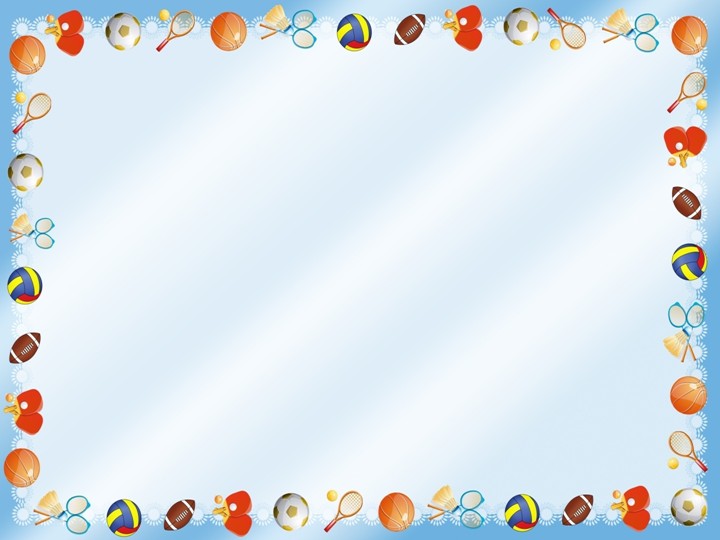 Цель:  Укрепление физического здоровья через приобщение ребенка к здоровому образу жизни.
Задачи:                                                                                                     Закреплять у детей понятие о здоровье, как главной ценности человеческой жизни;
Формировать представление о здоровом образе жизни, правильном питании, закаливании, пребывании на свежем воздухе, соблюдении правил личной гигиены, о значении физических упражнений;
Знать и осознанно выполнять несложные приёмы оздоровления;
Прививать любовь к физическим упражнениям и подвижным играм на воздухе.
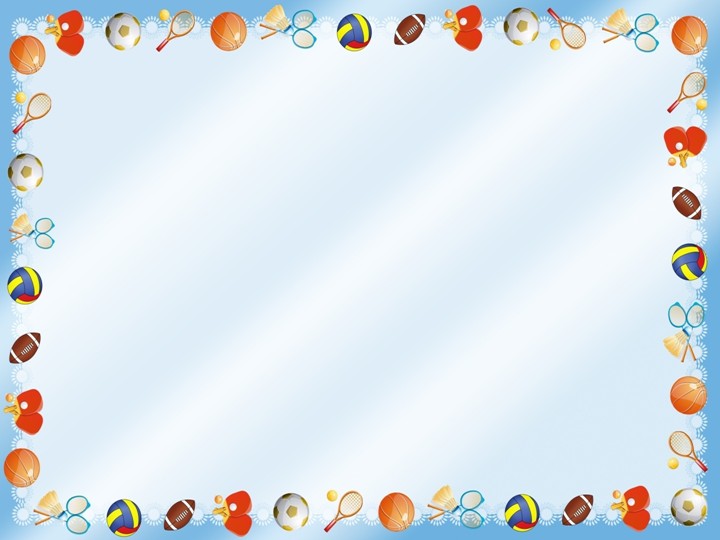 Актуальность: в последнее время остро стоит проблема здоровья. Появилась тенденция к ухудшению здоровья среди детей. Достичь необходимо уровня интеллектуально-познавательного развития может только здоровый ребенок. Специально организованная досуговая деятельность является эффективным средством формирования здоровья и выработки правильных привычек дошкольников. 
Различные физкультурные мероприятия способствуют формированию у детей ловкости, выносливости, смелости и других качеств сильной личности. Беседы, игры по теме помогаю сформировать предпосылки к здоровому образу жизни. Продуктивная деятельность помогает детям отобразить свои впечатления.
Польза овощей и фруктов
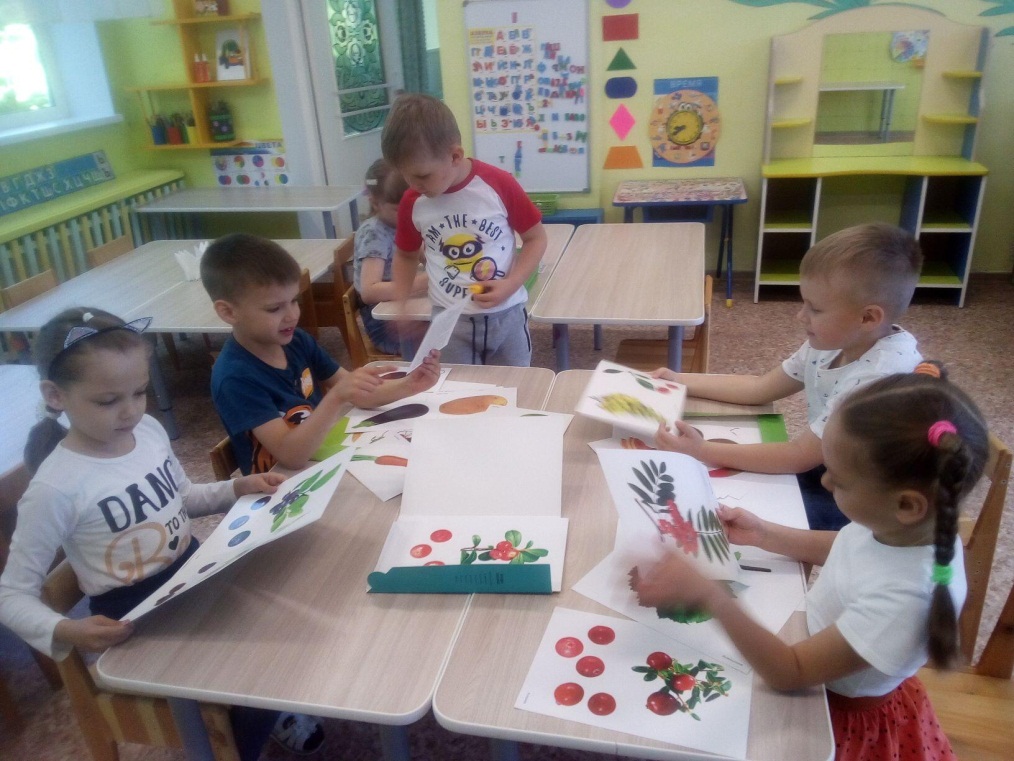 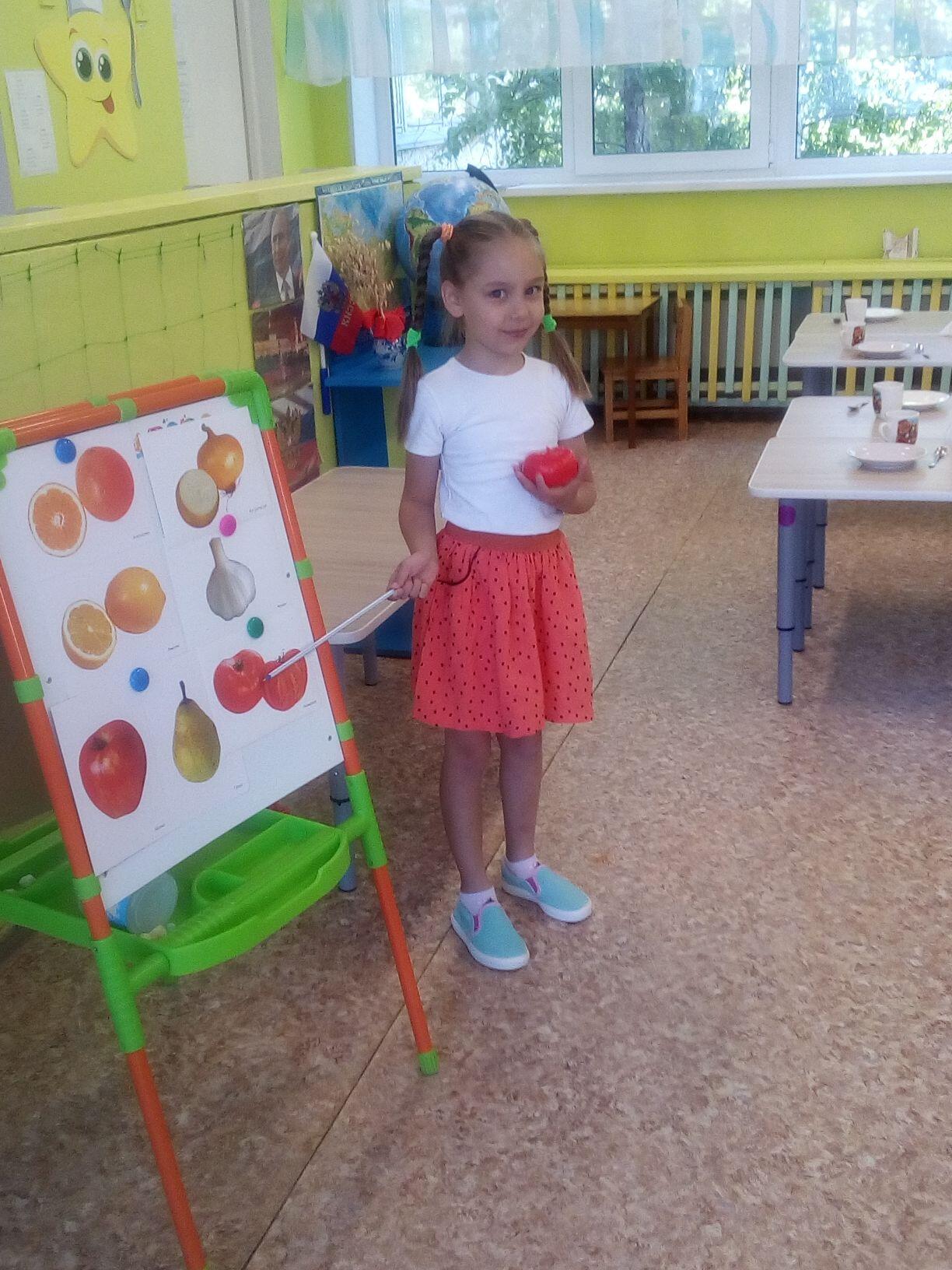 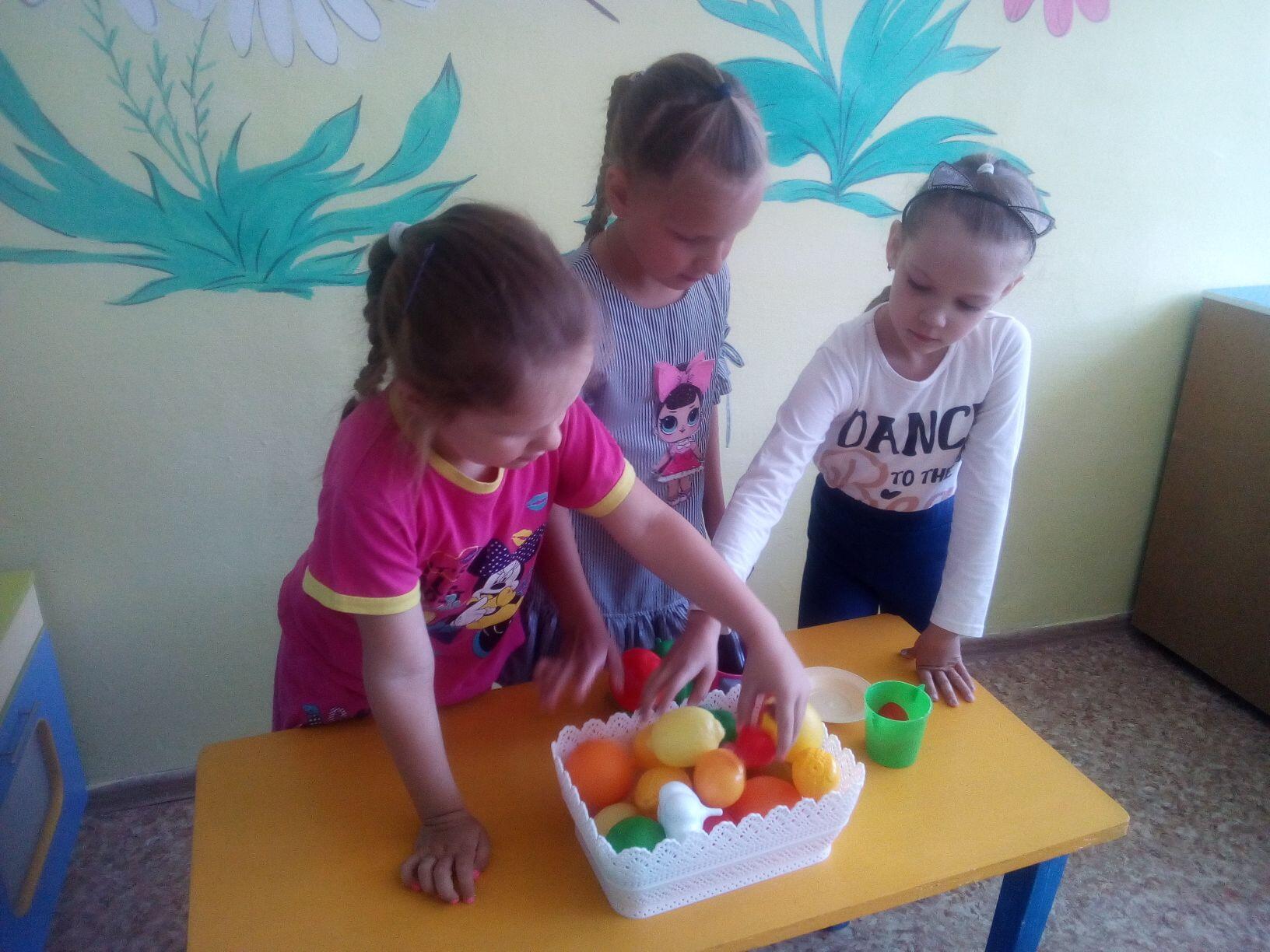 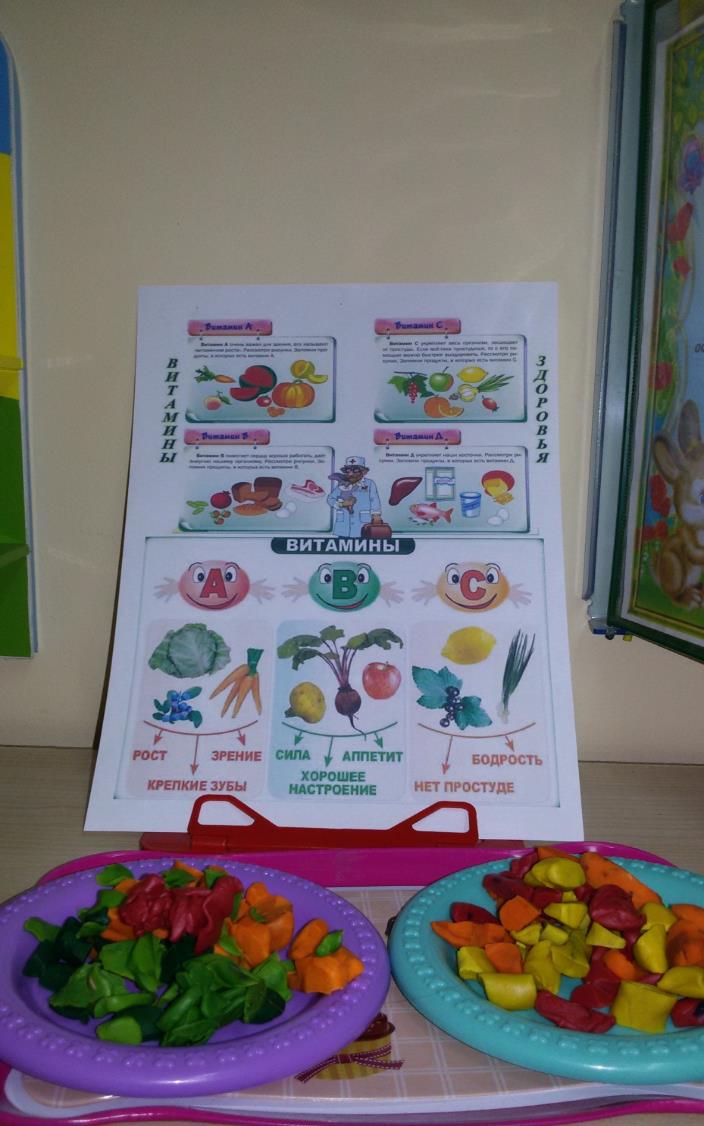 «Витамины я люблю – быть здоровым я хочу!»
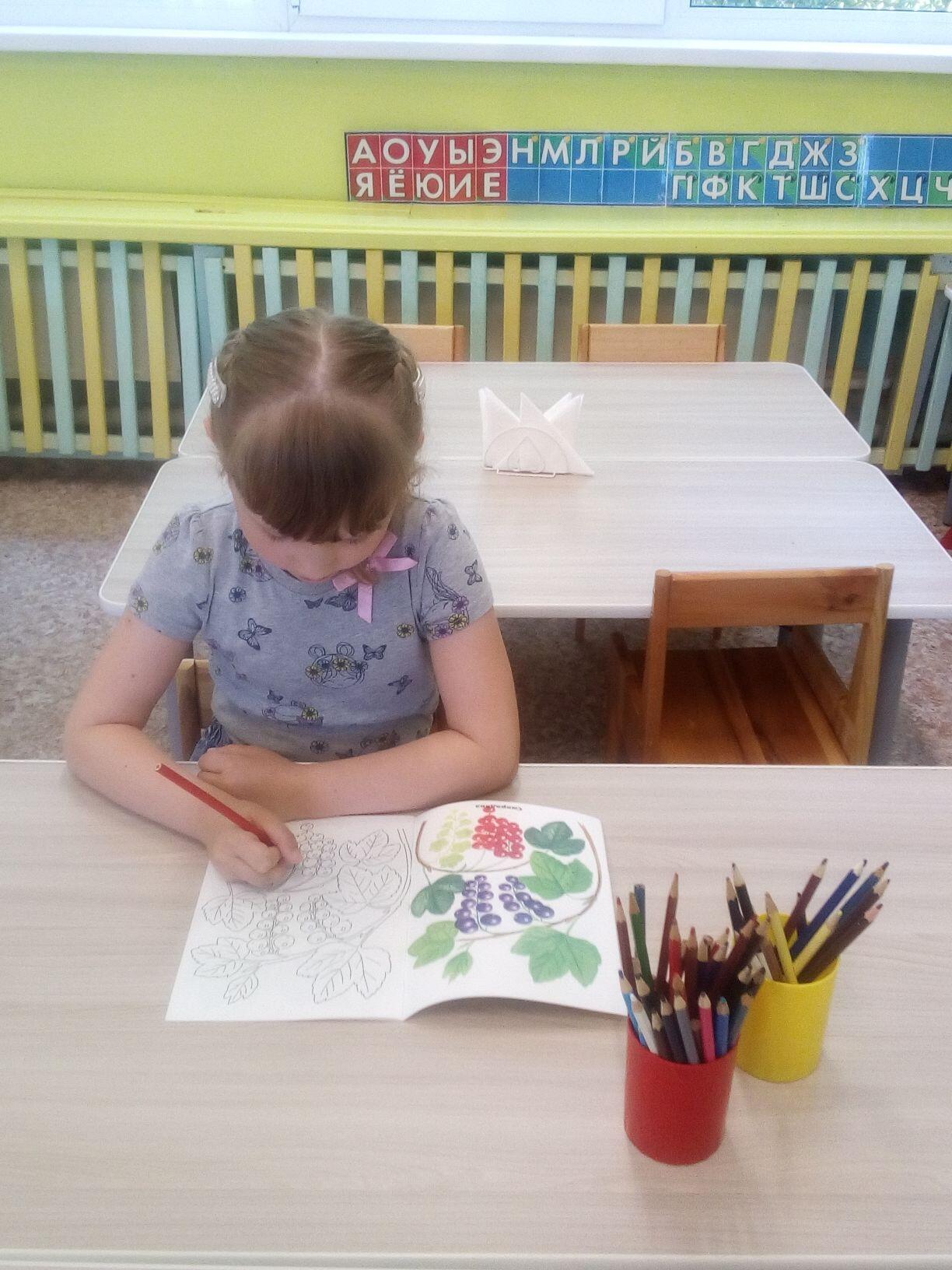 «Знать должны и взрослые и дети, что здоровье – главное на свете!»
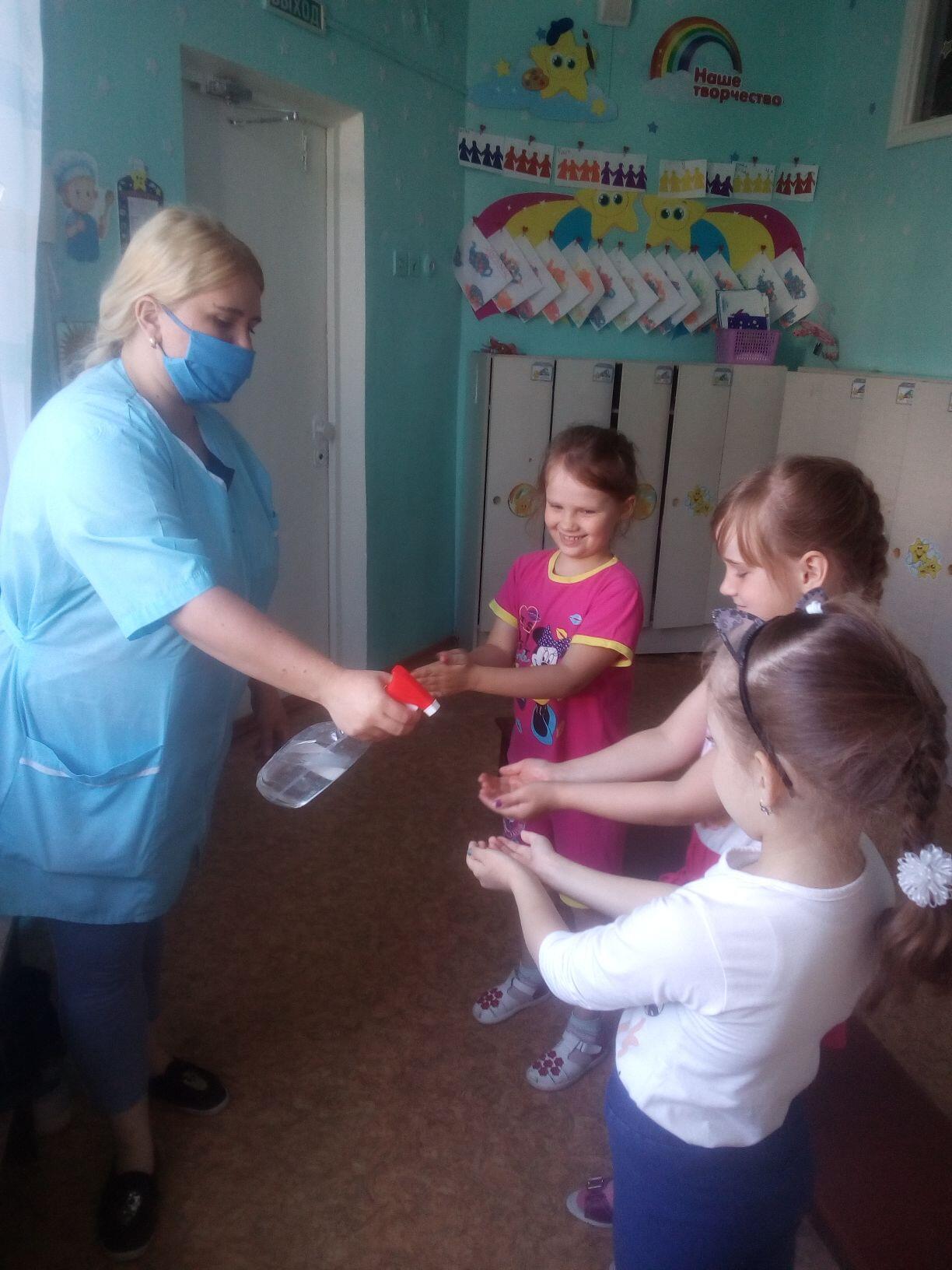 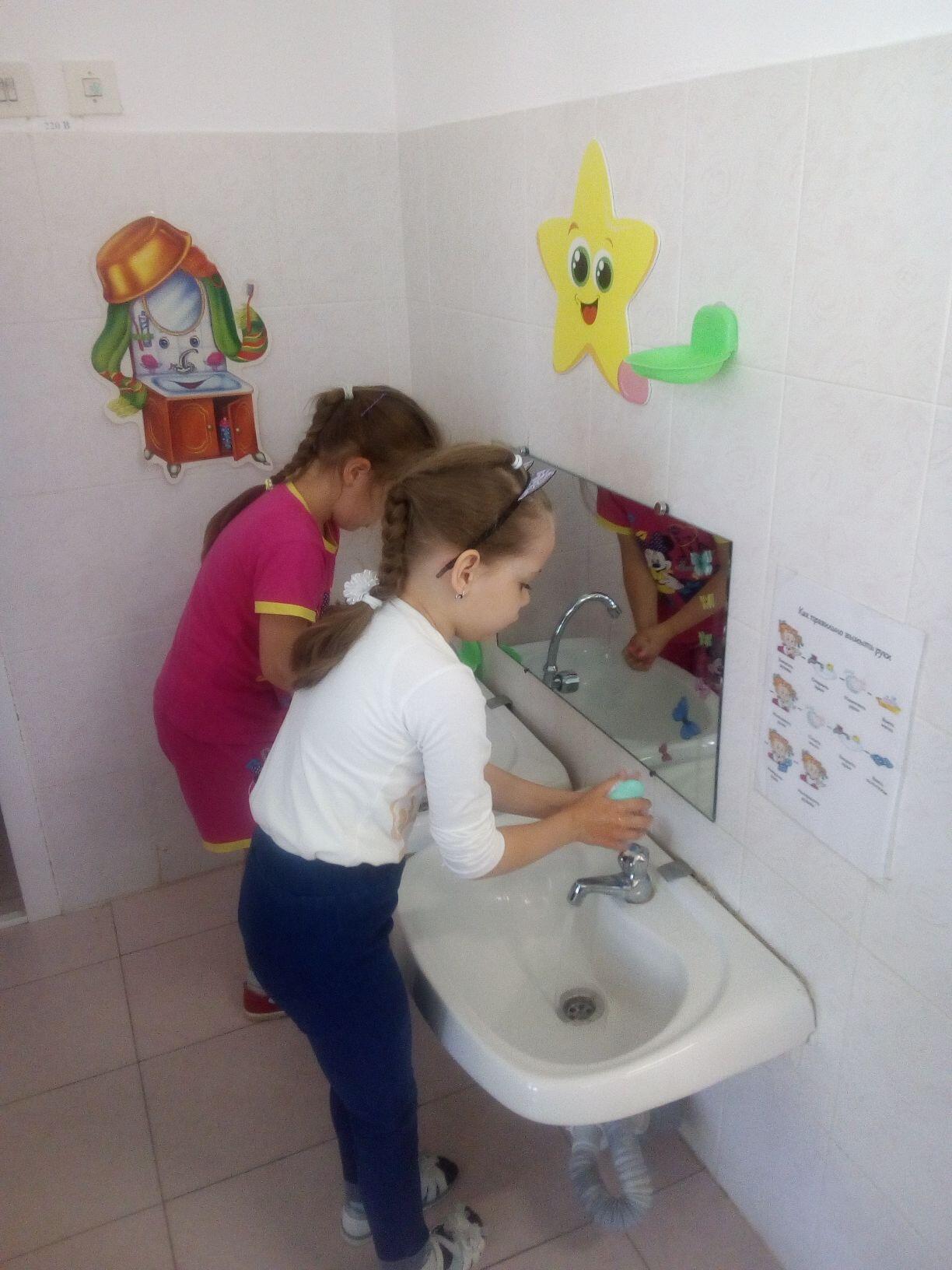 «Мы с зарядкой дружны – нам болезни не страшны!»
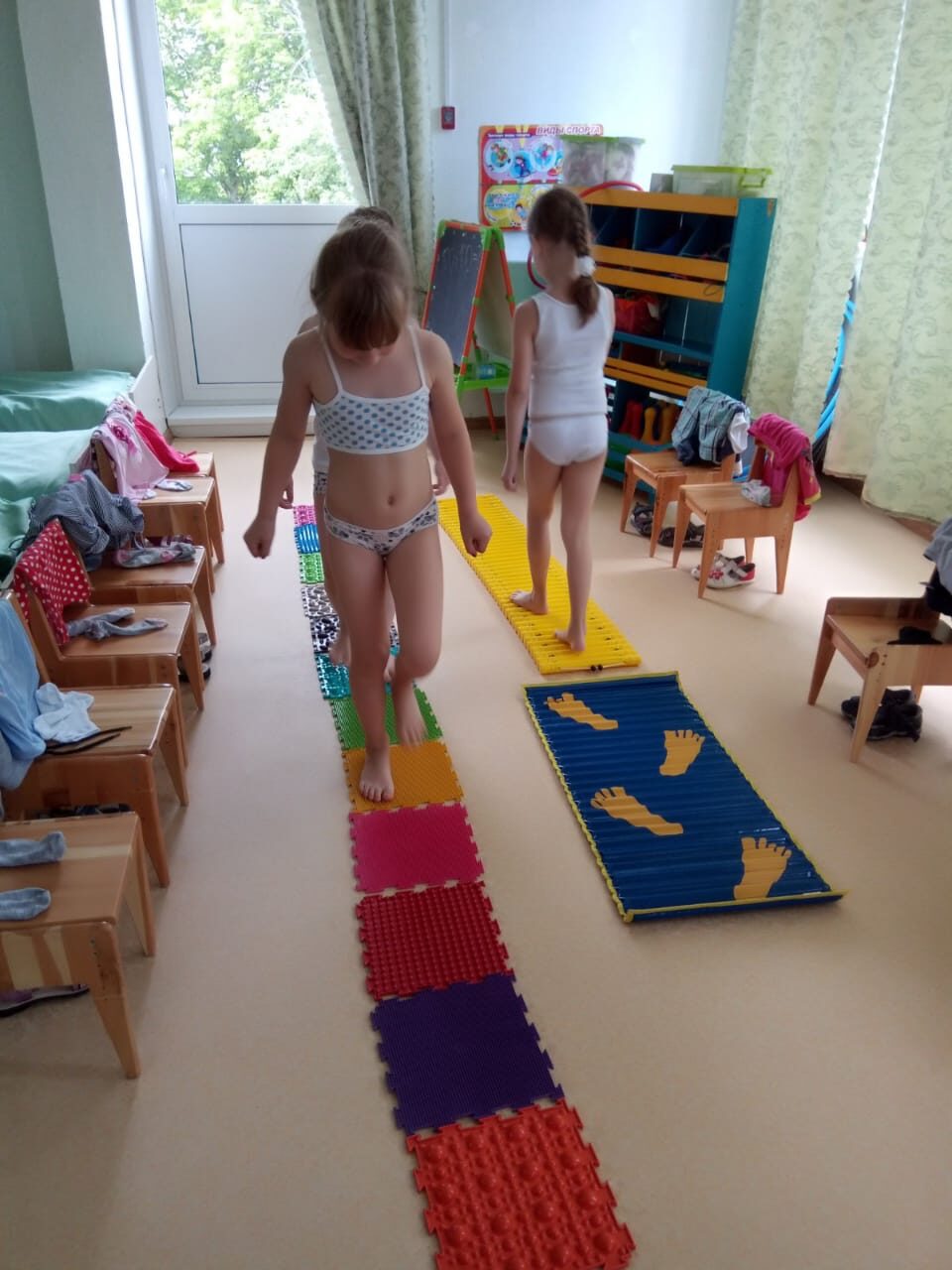 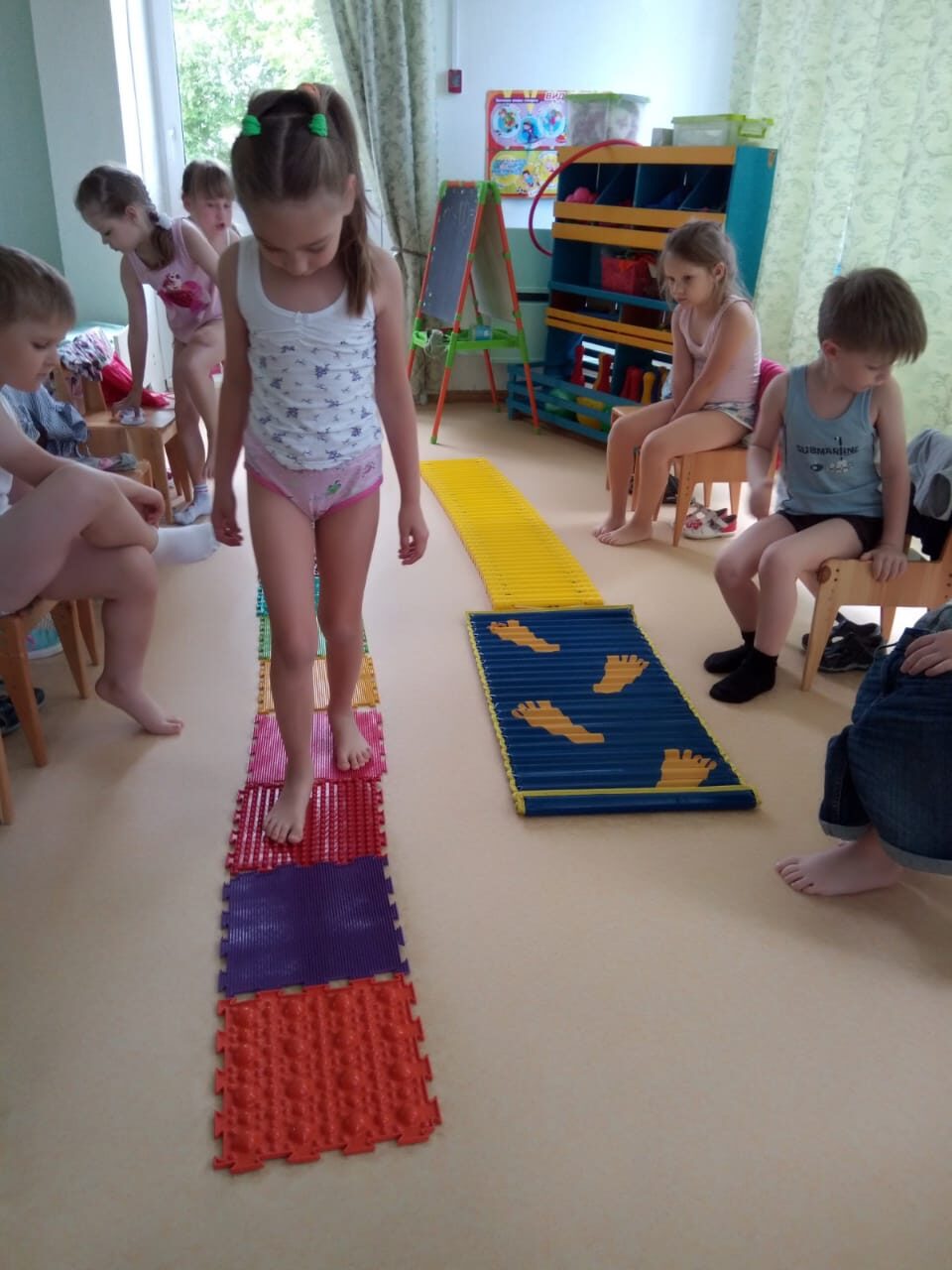 «Нет  рецепта в мире лучше – будь со спортом  в дружбе!»
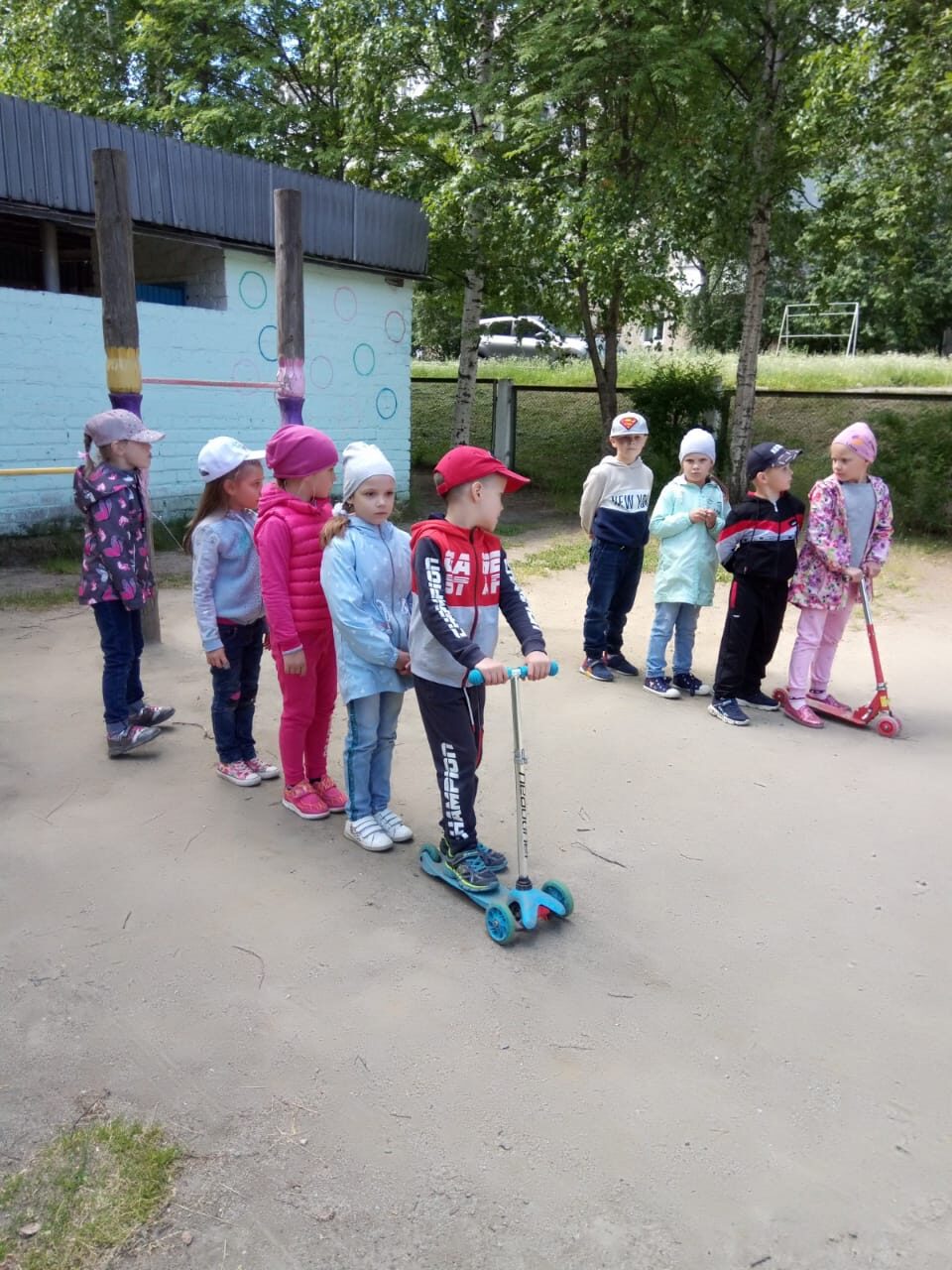 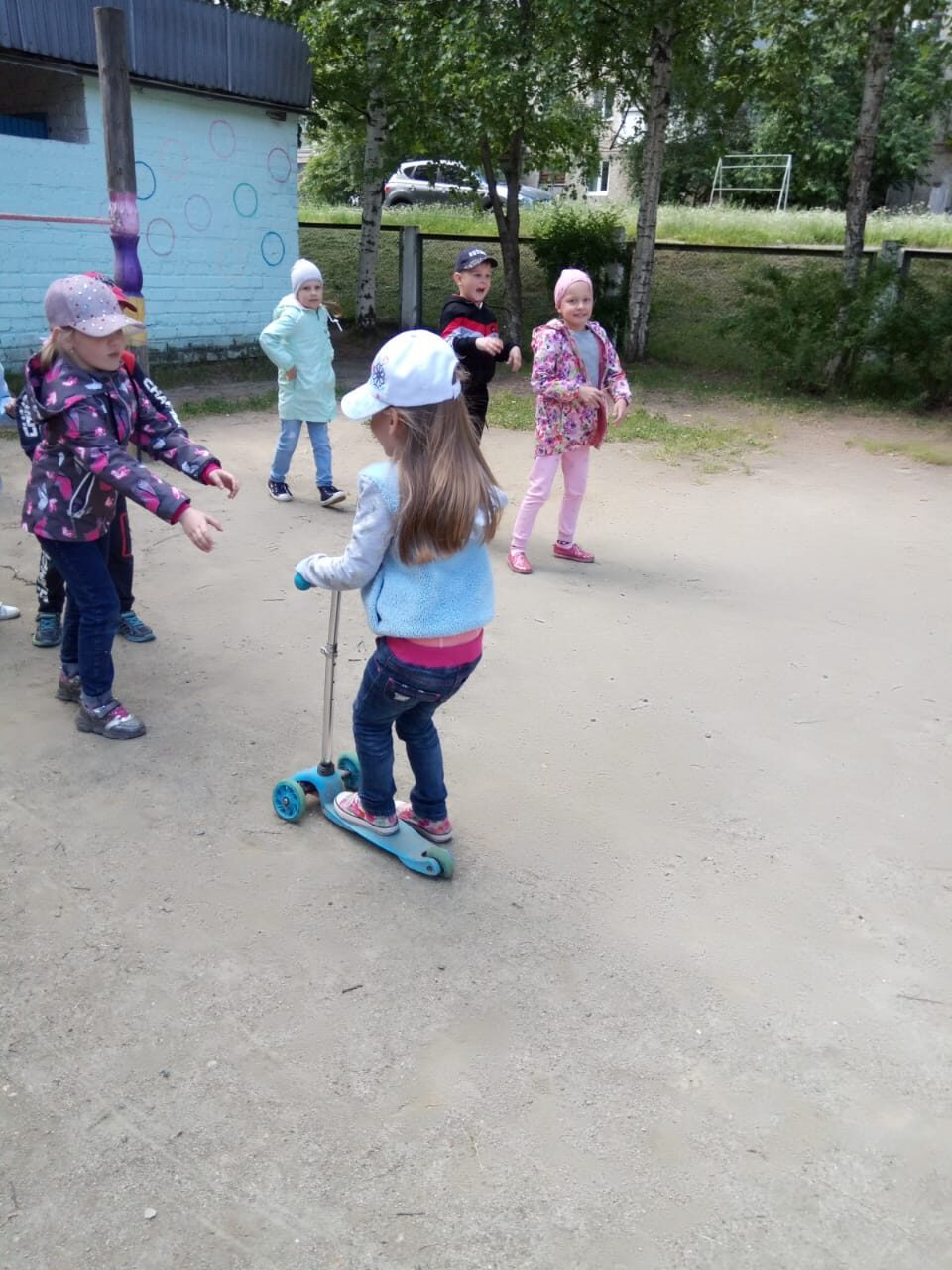 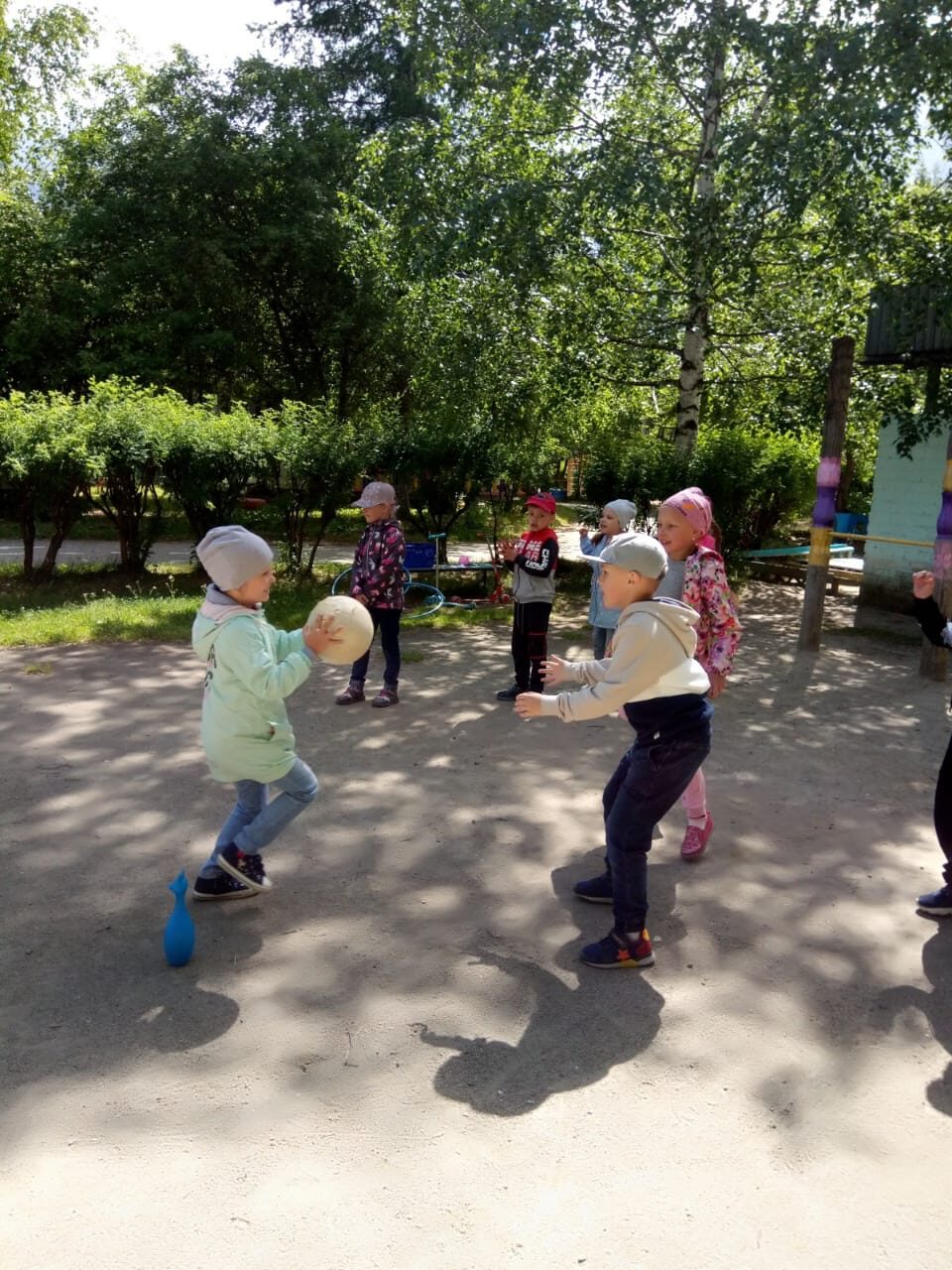 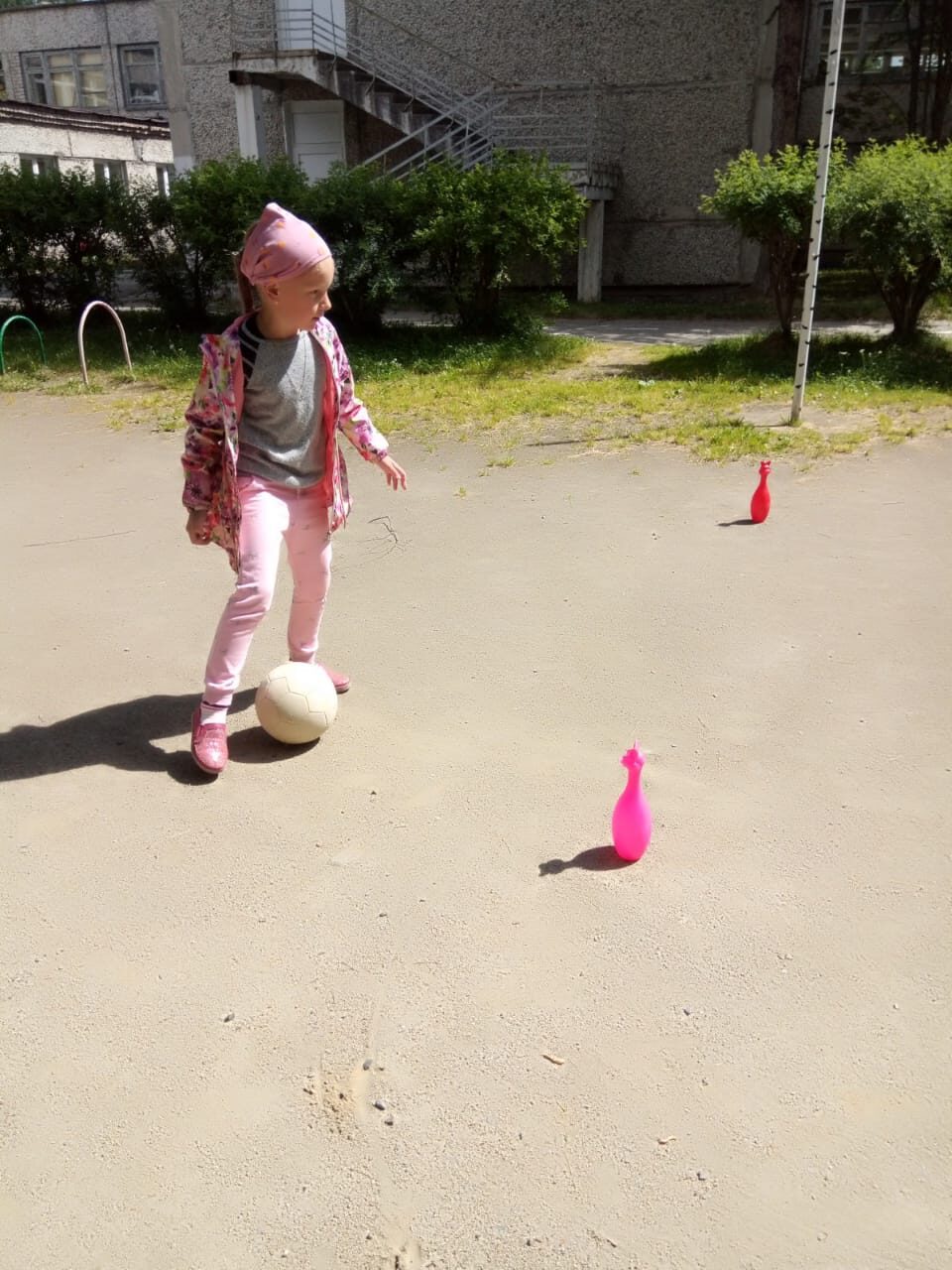 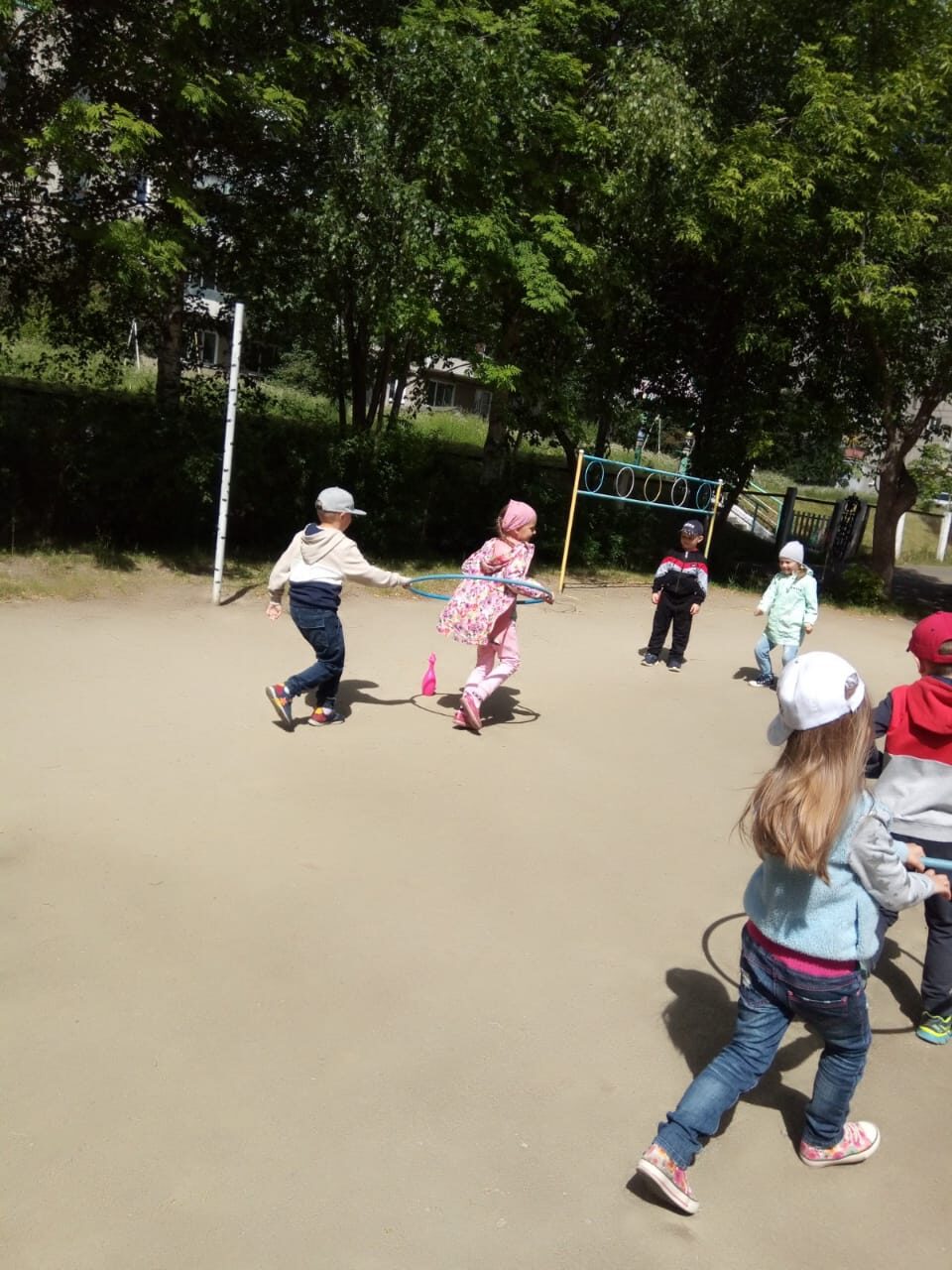 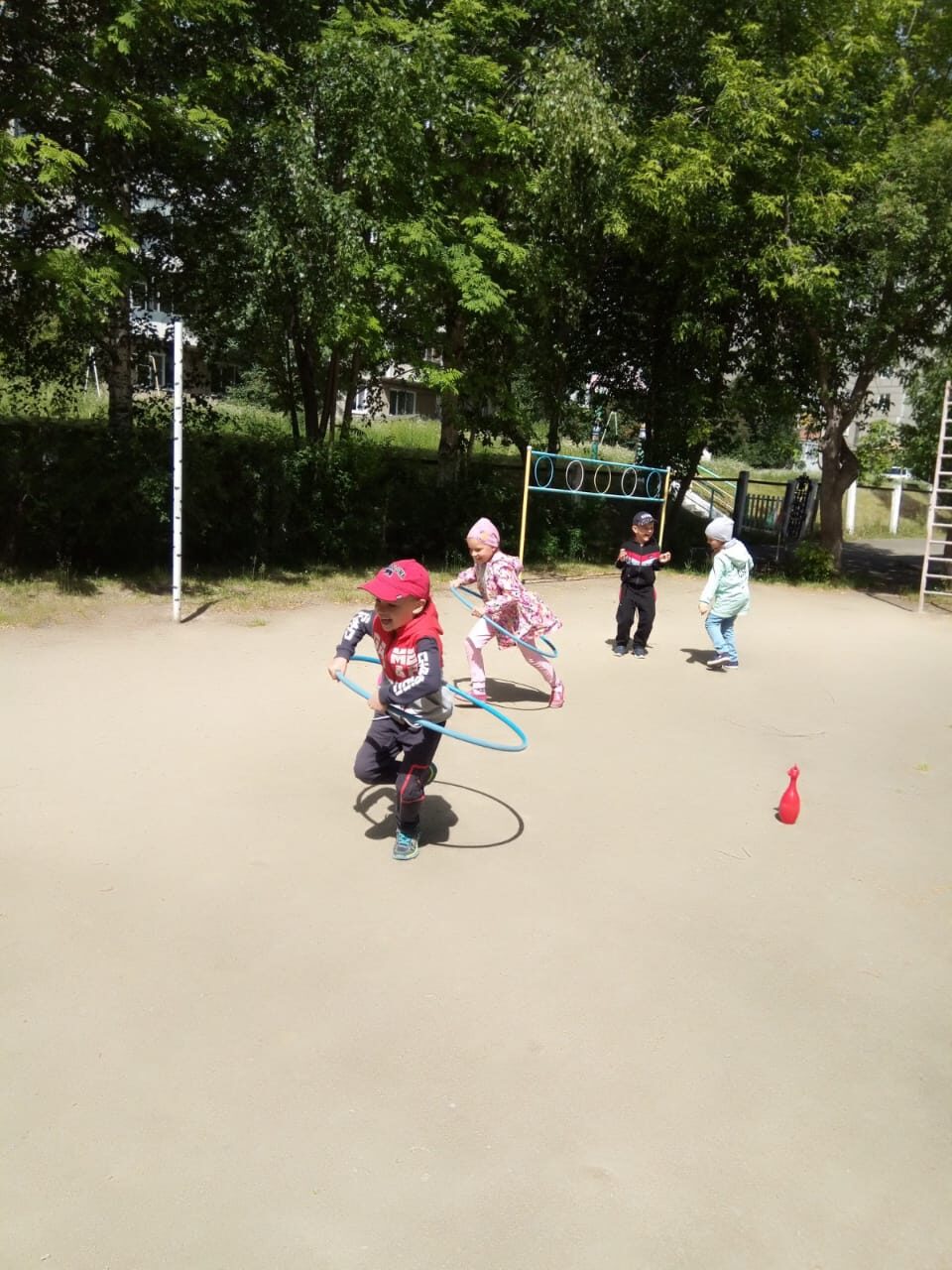 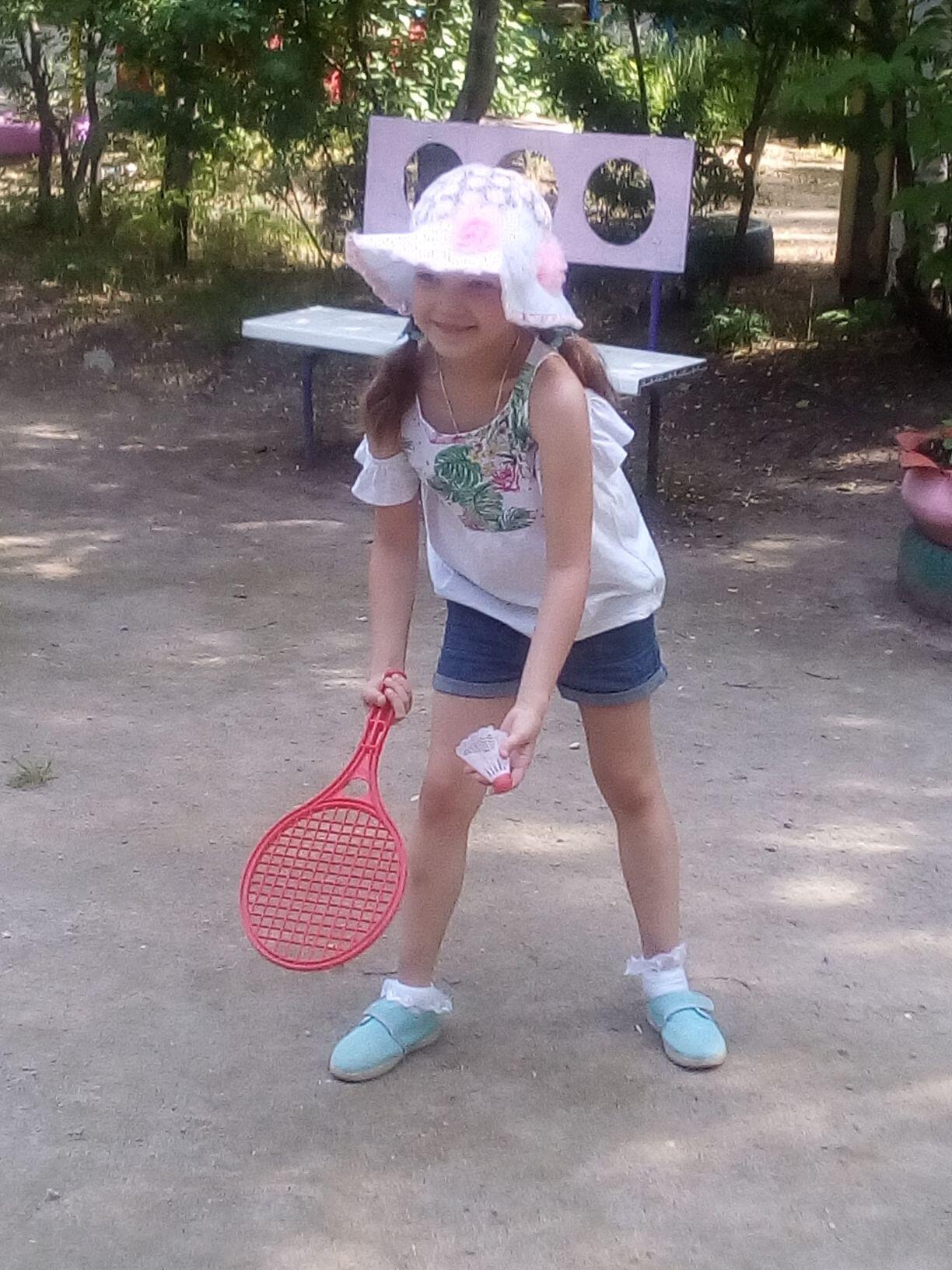 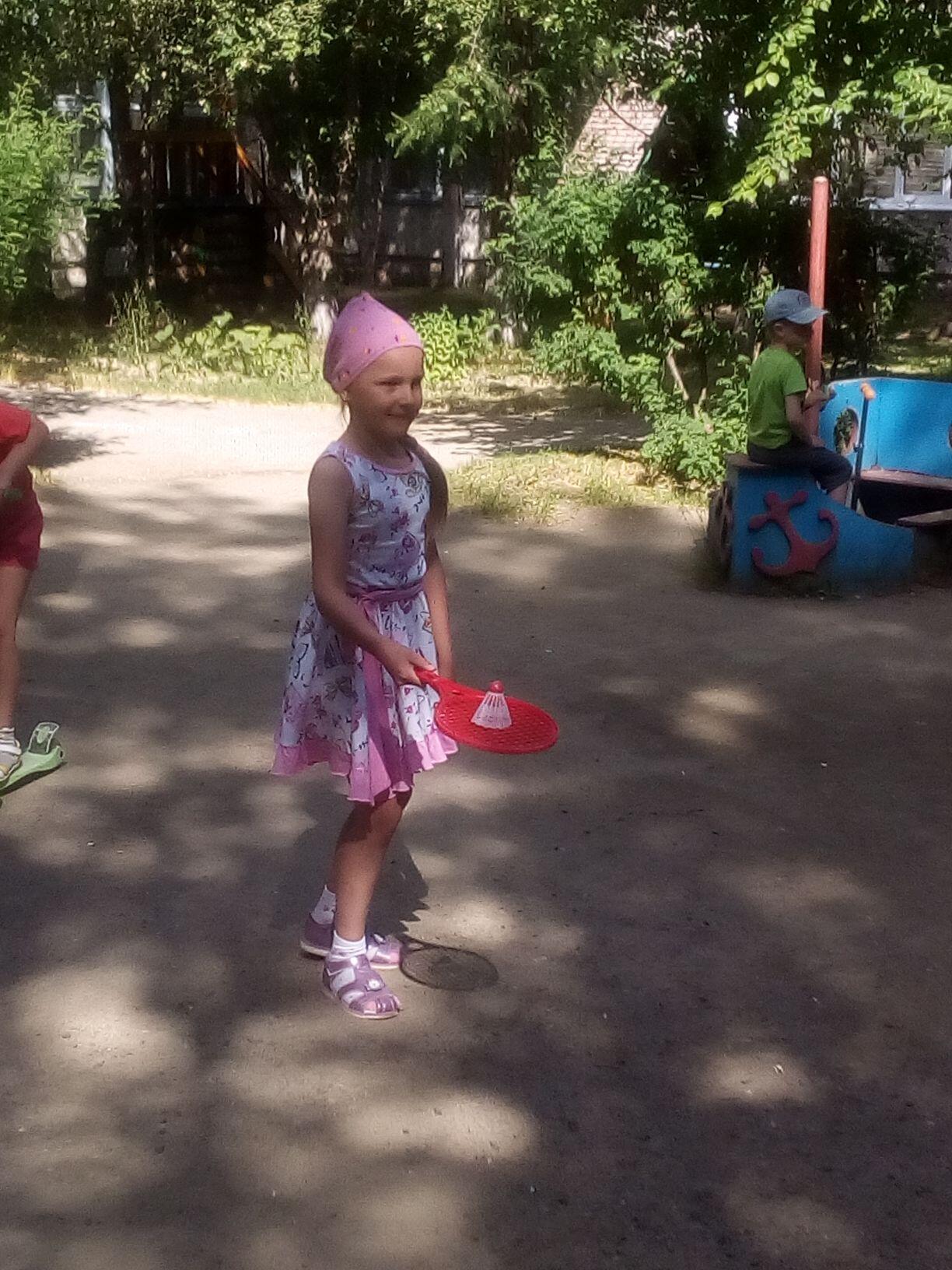 Для здоровья важен спорт,
Чтоб болезням дать отпор.
Нужно спортом заниматься,
И здоровым оставаться!
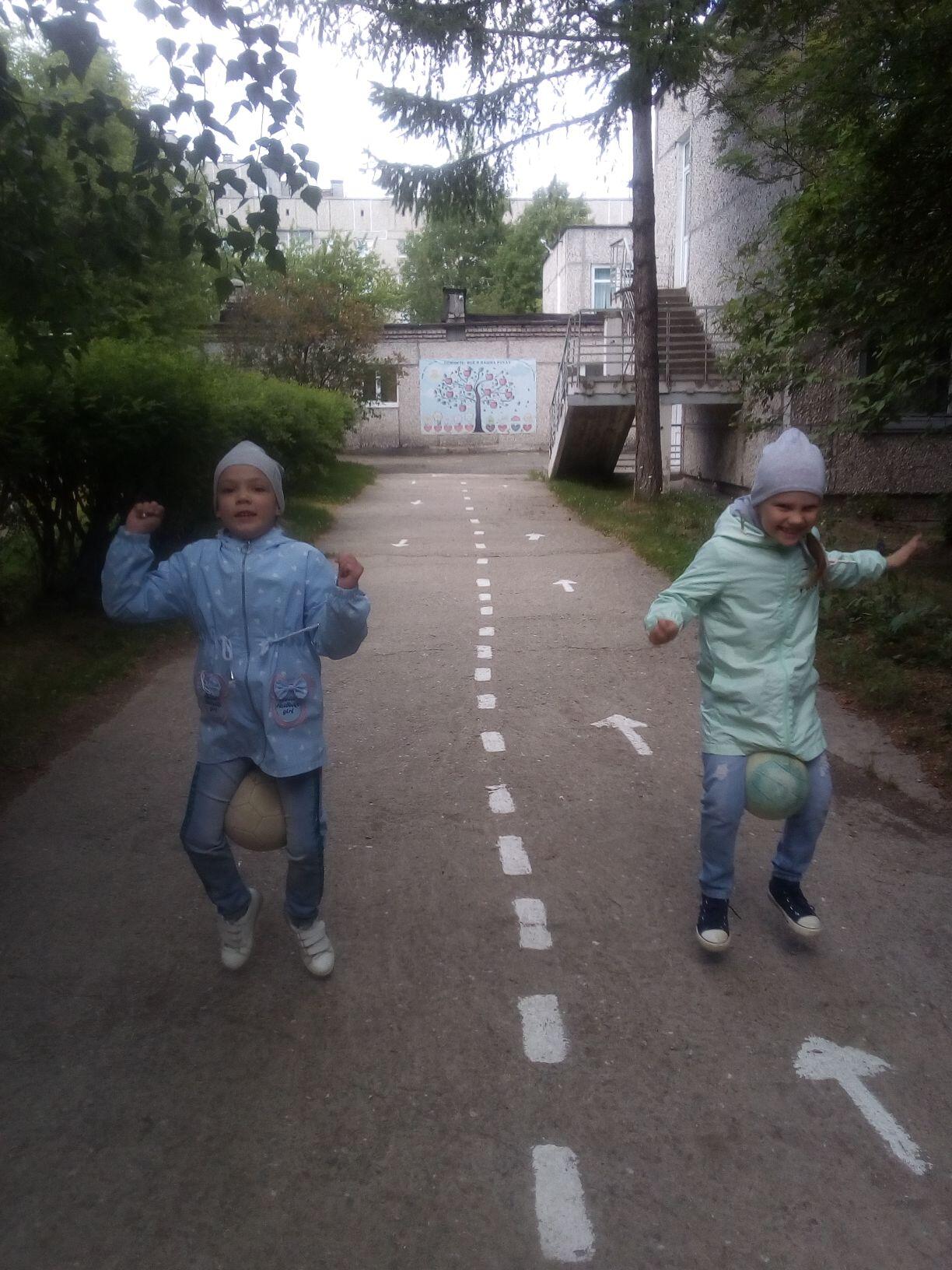 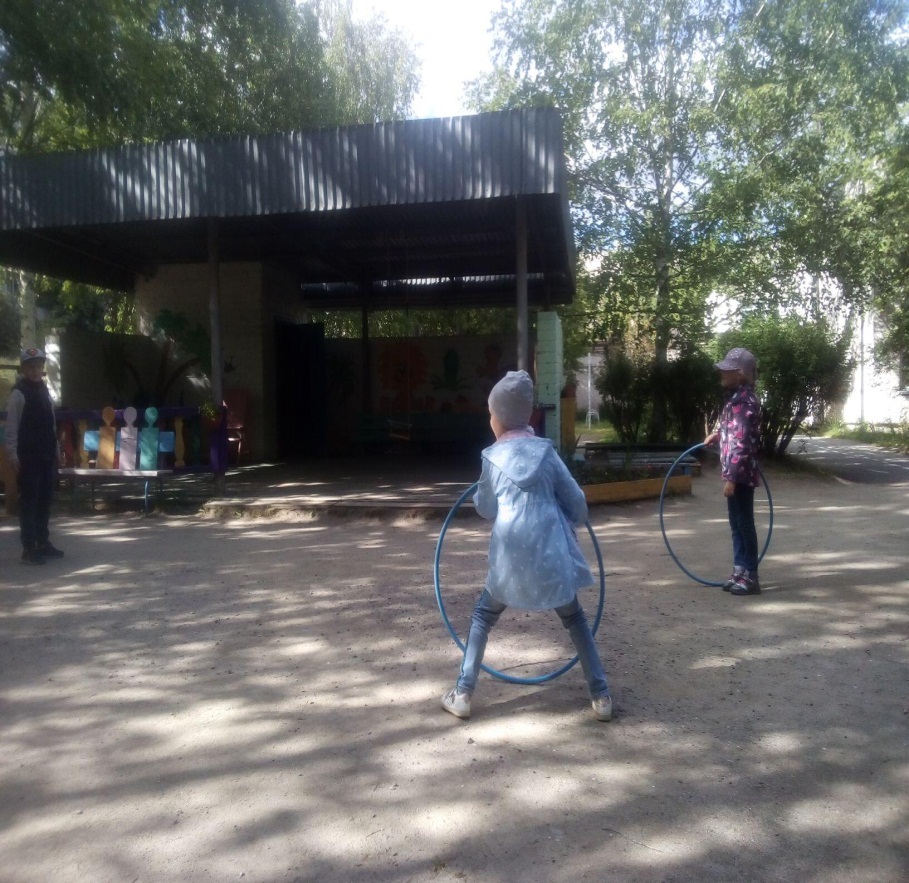 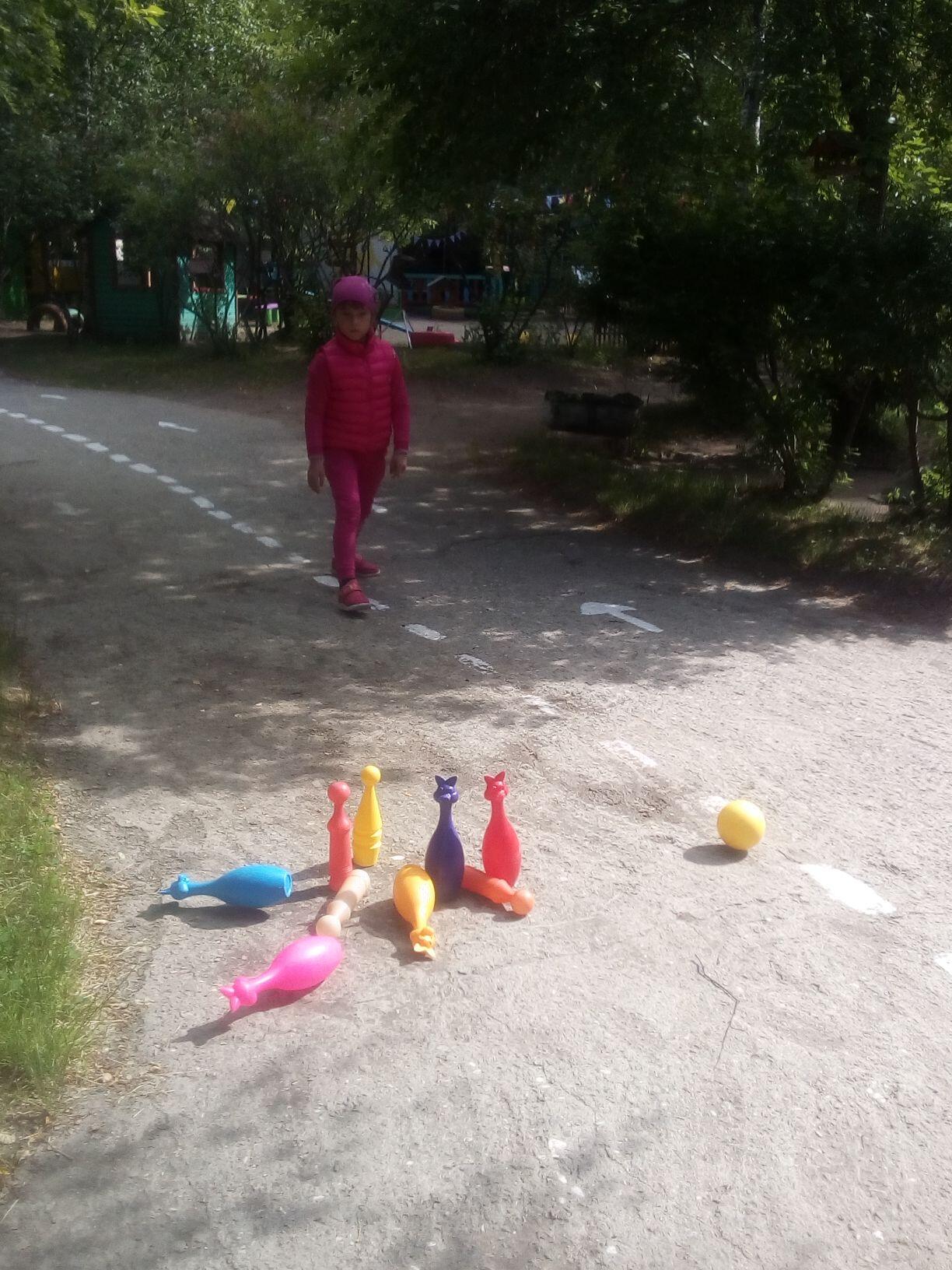 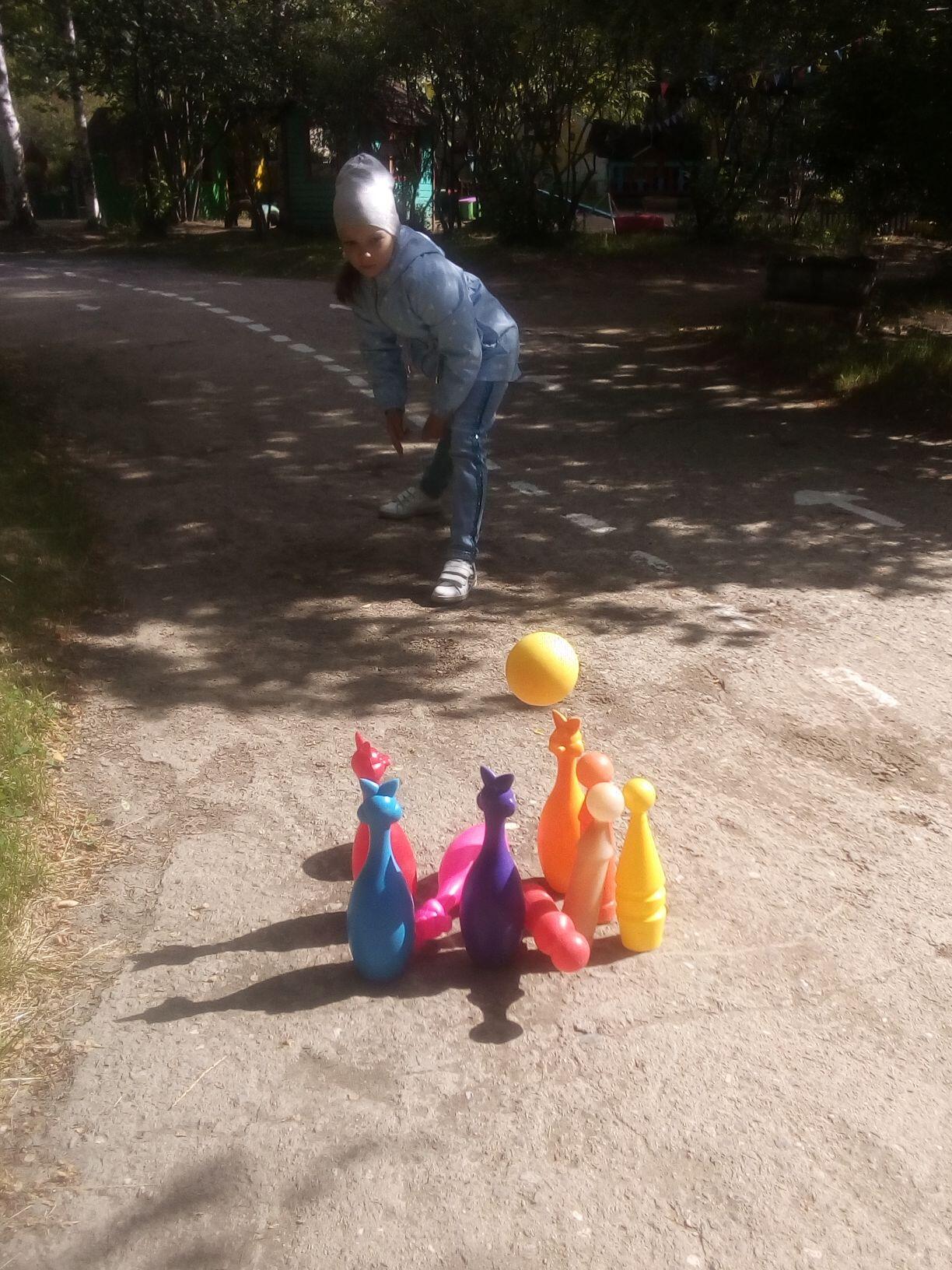 Врачи помогаютИ взрослым, и детям,Как самые добрыеЛюди на свете.
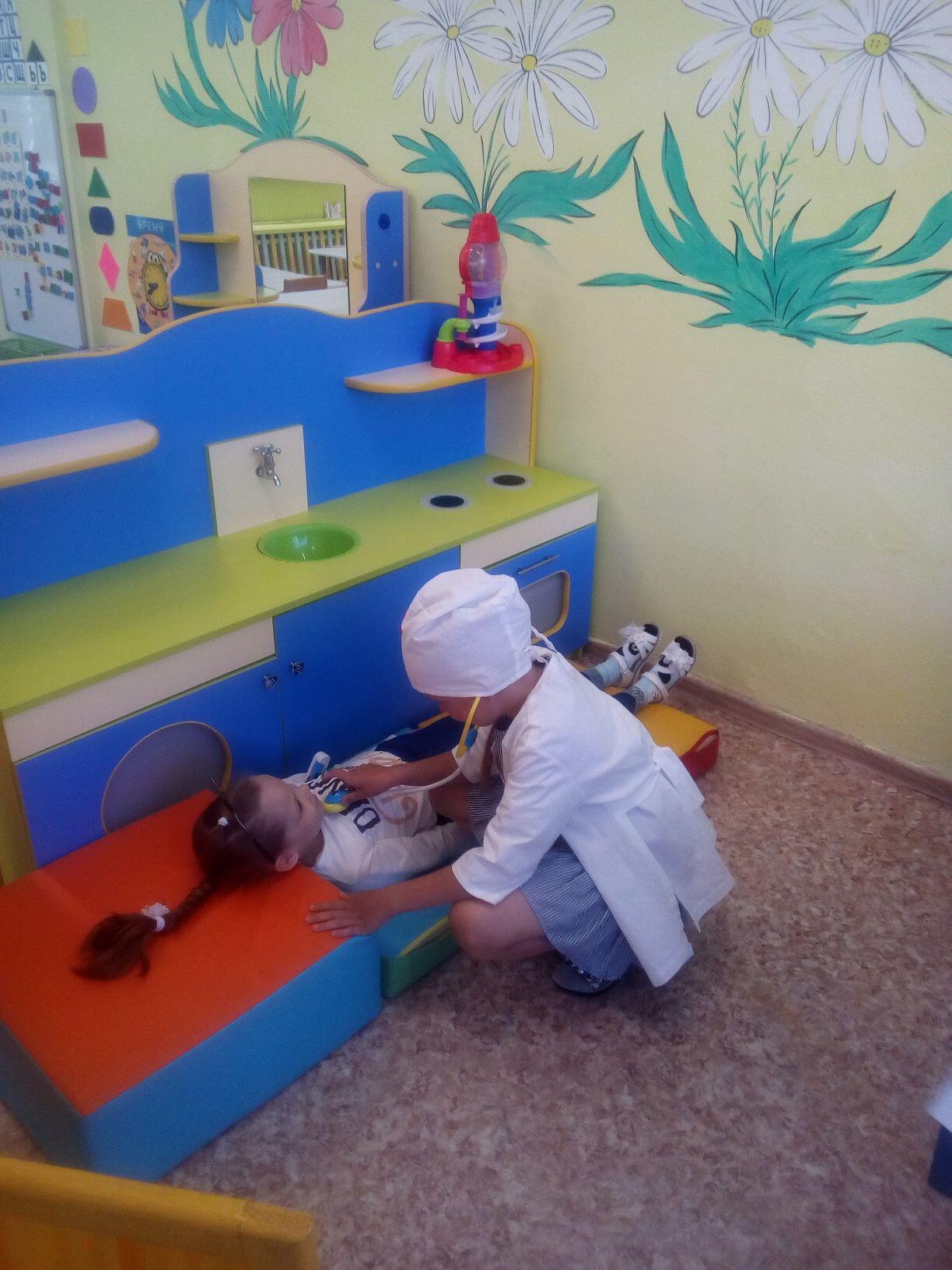 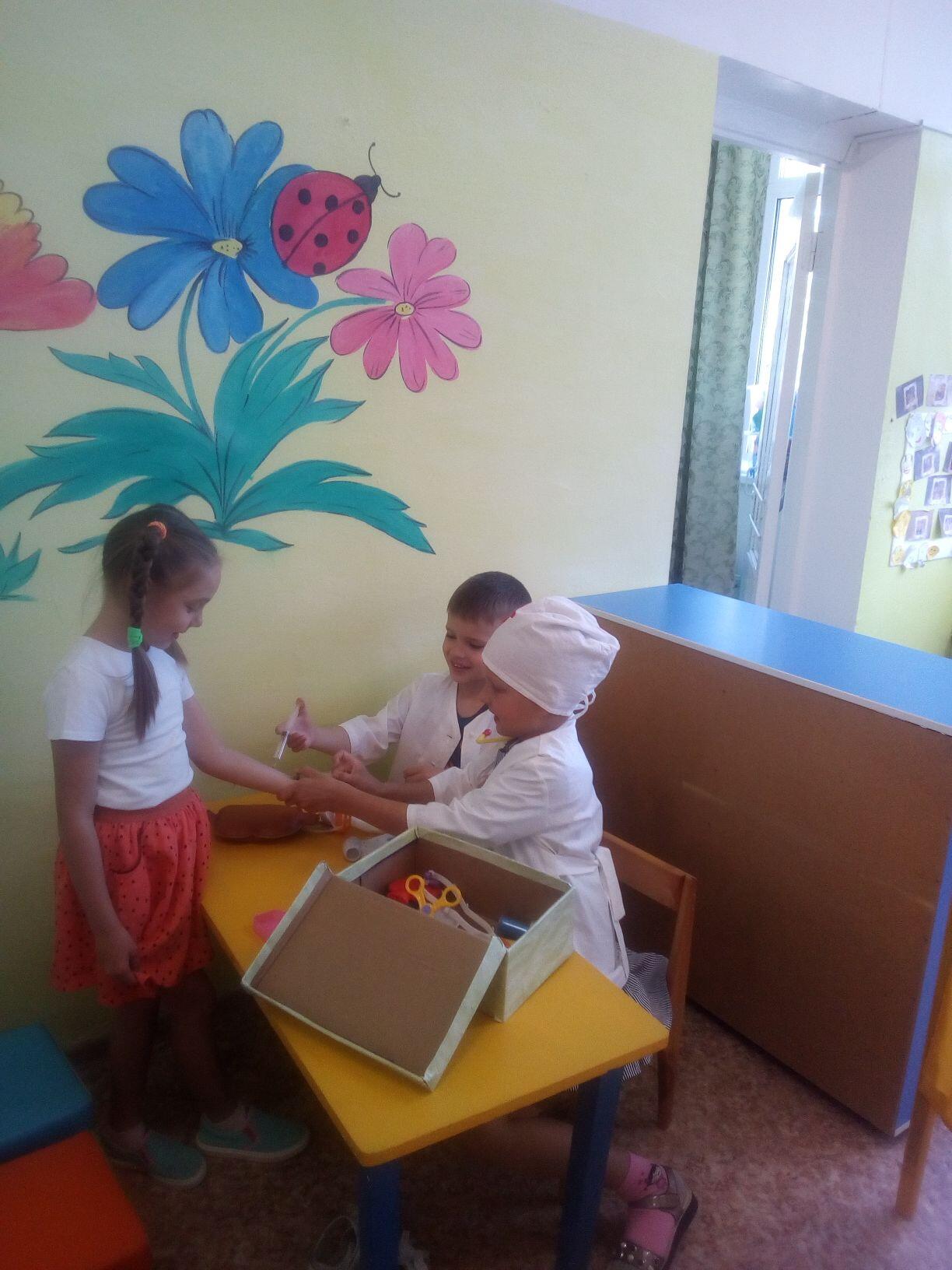 ЕСЛИ  ХОЧЕШЬ  БЫТЬ ЗДОРОВЫМ,     ЗАКАЛЯЙСЯ!
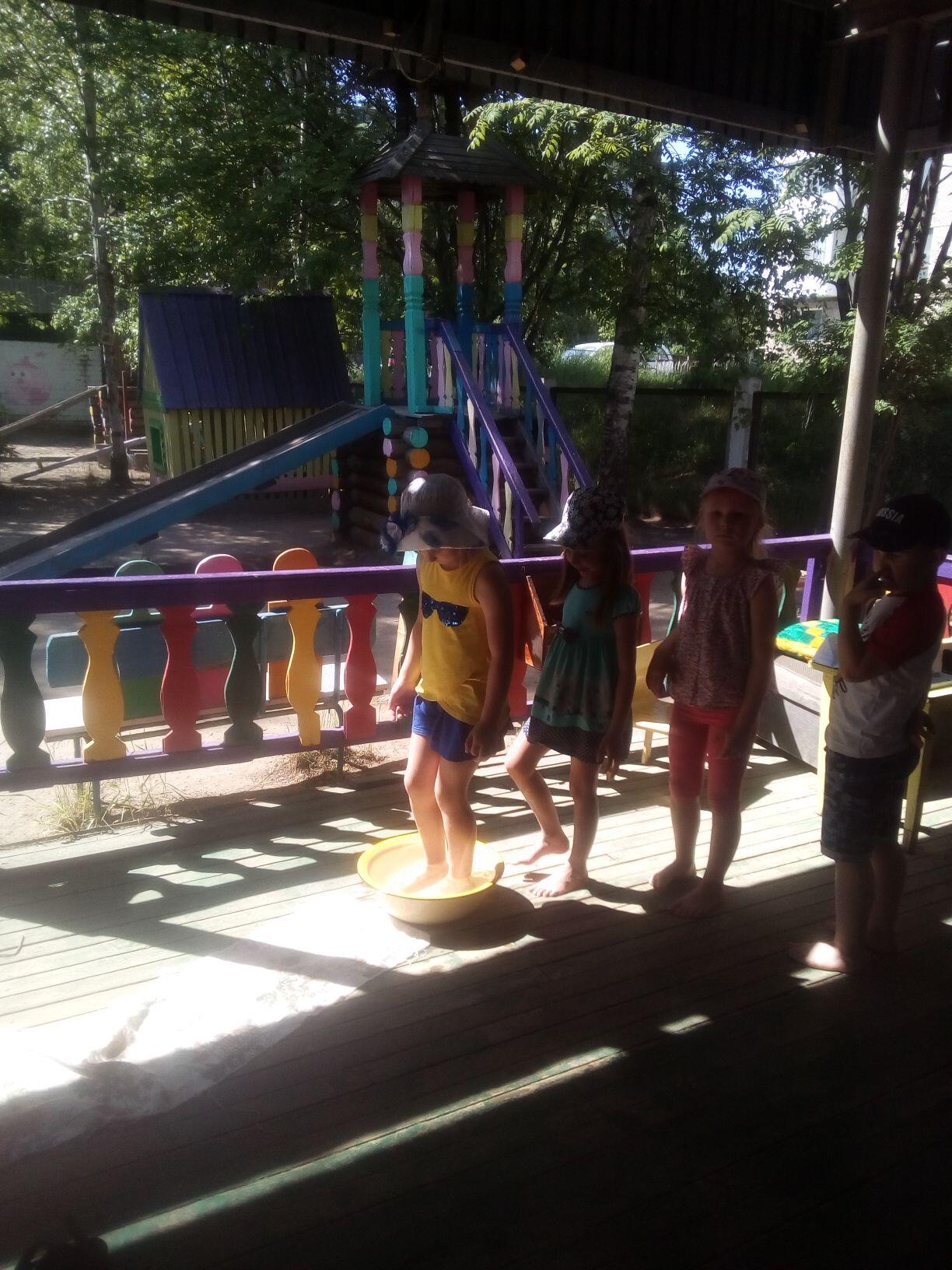 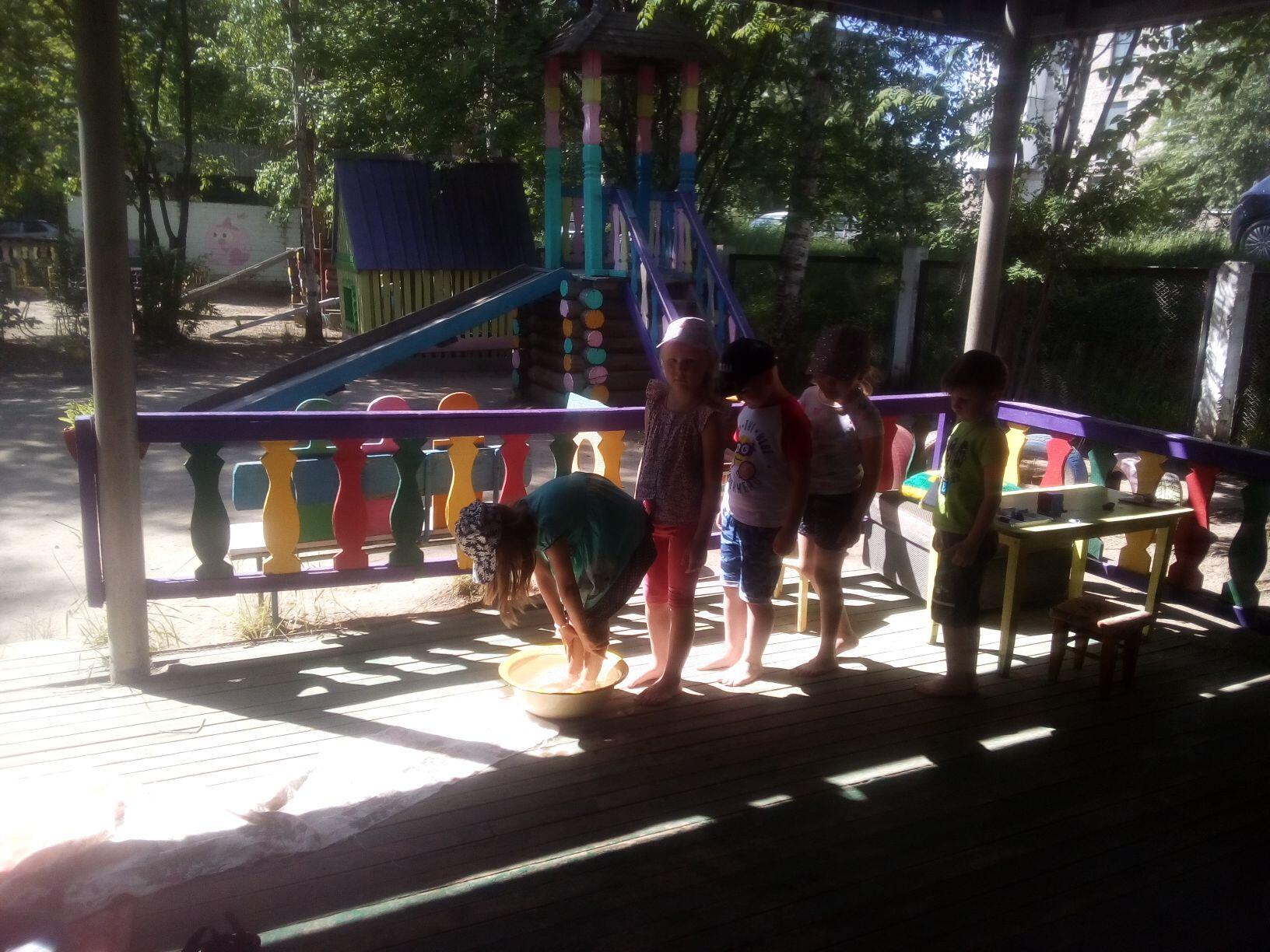 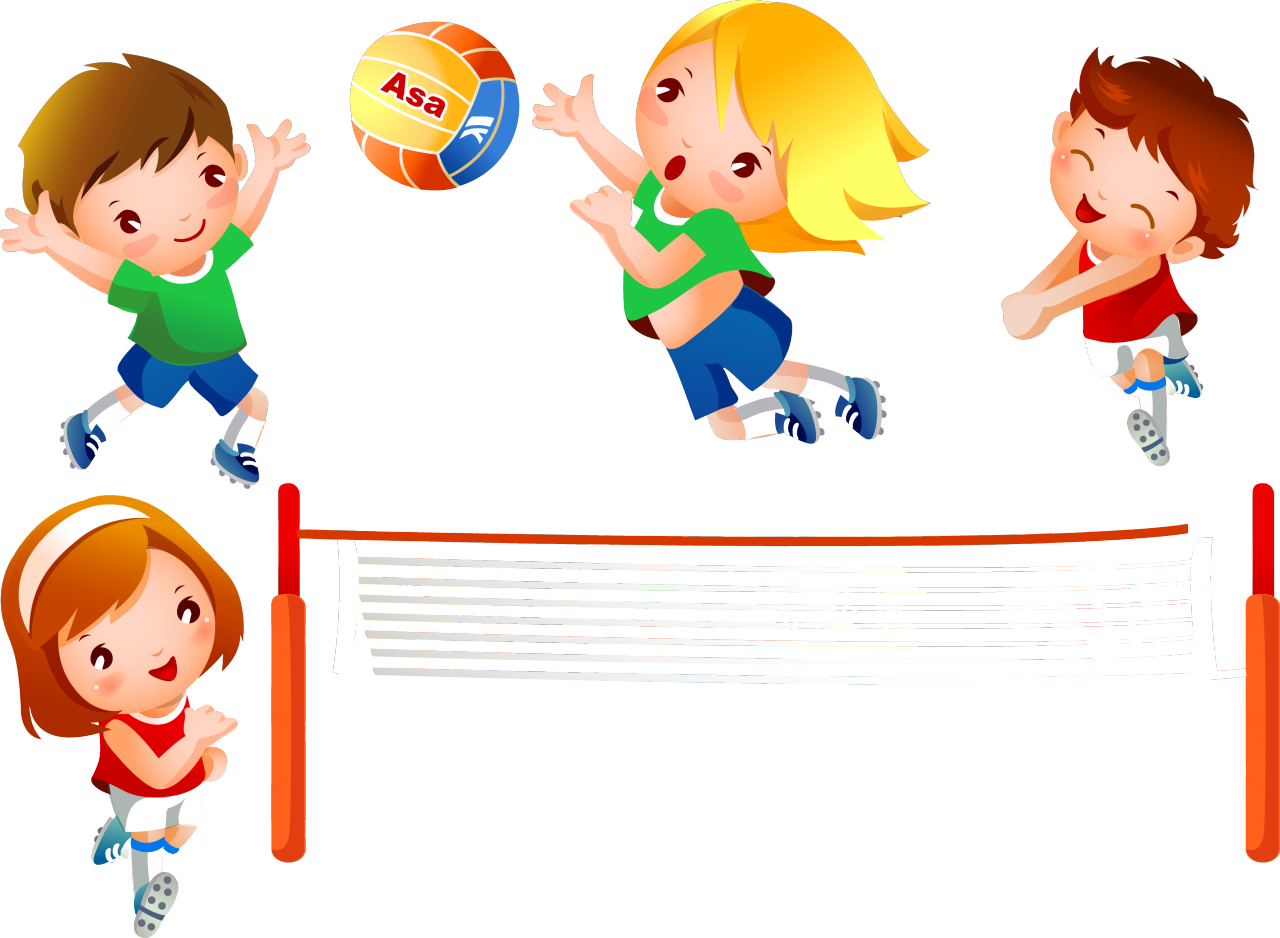 Спасибо за внимание!